Proposers Day21 February 2017, Berlin
Celtic-Plus Keynote Presentation
Automotive Telecoms
Luc JANSSEUNE EATA
l.Jansseune@mail.ertico.com
EATA
European Automotive Telecom Alliance
Connected and Automated Driving
1
Agenda
2
EATA: a new Alliance
Founded by six associations: 




Operational roll-out through companies: 38 members
 
Telco network operators: Deutsche Telekom, Eurofiber, KPN, Orange, Play, Post Luxembourg, Proximus, Vodafone,   Telefonica, Telecom Italia
 
Telco suppliers: Nokia, Huawei, Ericsson 
 
Automotive OEMs: BMW, DAF, Daimler, Fiat Chrysler, Ford, Hyundai, Iveco, Jaguar Land Rover, Opel, PSA, Renault, Toyota, Volkswagen Group, Volvo Cars, and Volvo Group
 
Automotive suppliers: Autoliv, Bosch, Continental, Denso, Delphi, Hella, Valeo
 
Project management: ERTICO
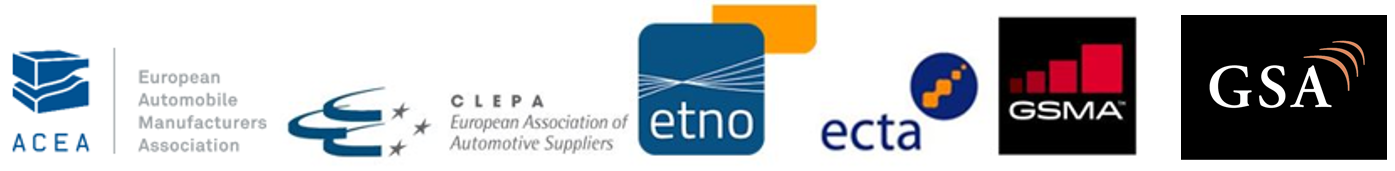 3
EATA: objectives
Facilitate and accelerate the EU-wide deployment of connected and automated driving:
Remove potential roadblocks and highlight needed technical and regulatory measures 
Identify the business models underlying connected and automated driving
Help make Europe a global leader in this field
Provide a platform for knowledge-sharing between the automotive and telecommunications sectors to develop a ‘common language’ 

Create societal benefits by improving road safety and traffic efficiency

Promote the European digital economy
4
EATA roadmap
STEP1
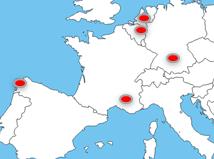 STEP2
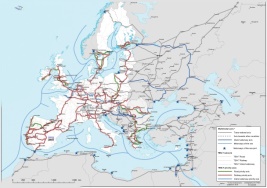 STEP3
Importance of dialogue and partnership 
with member states, C-ROADS and regions
STEP 1
STEP 2
STEP 3
5
2017
2018
2019
2020
2021
2022
Safety by digital infrastructure
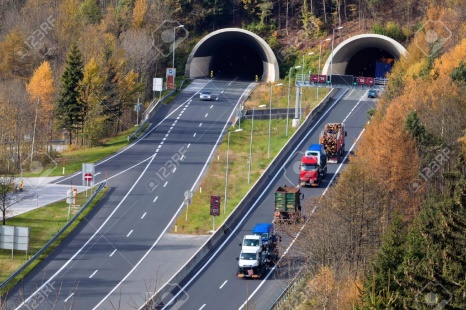 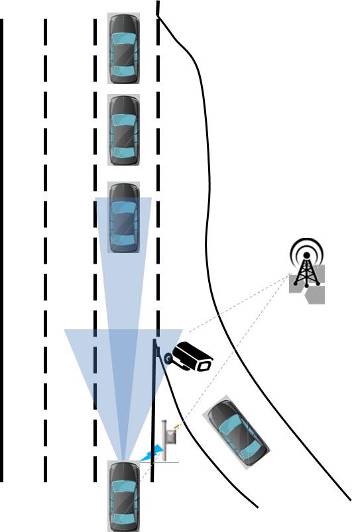 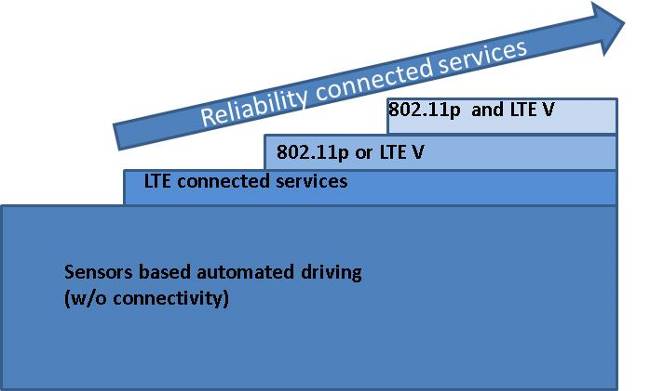 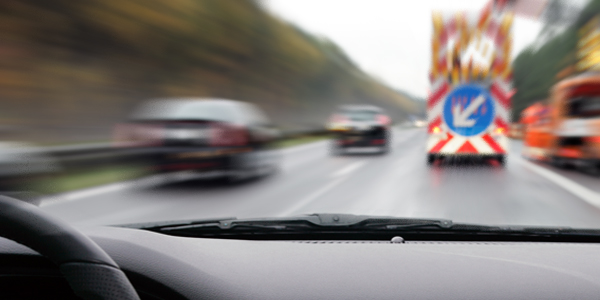 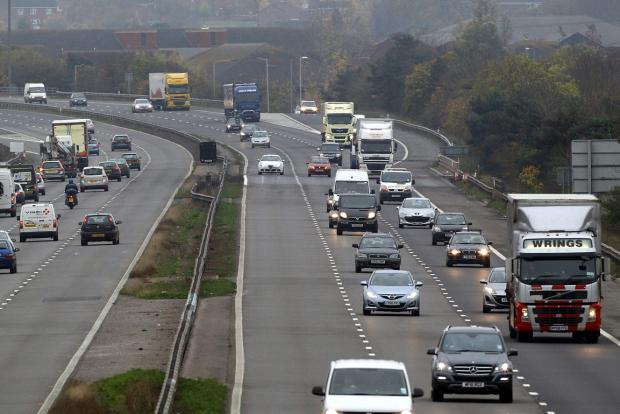 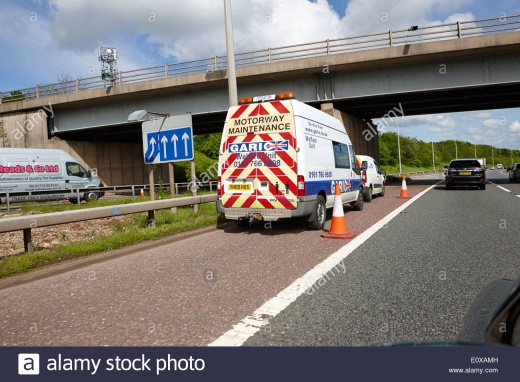 6
Mobile Edge computing
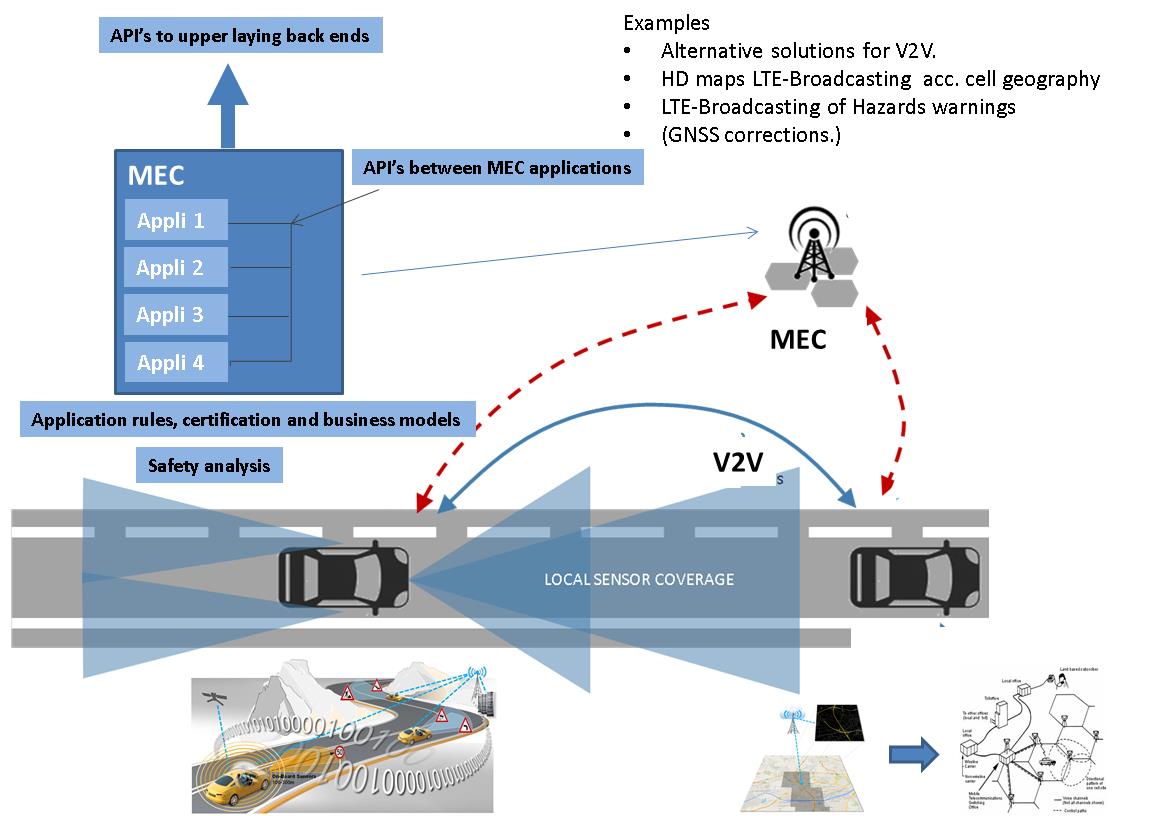 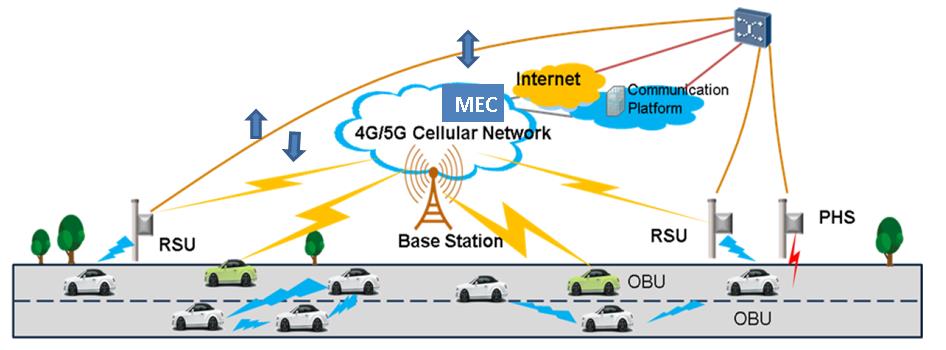 Hybrid communication
Attribution of the right messages using the right communication channels according to  the requested performances

The combination of different short- and long-range communication systems, mobile edge computing and cloud applications, should increase the reliability and safety.
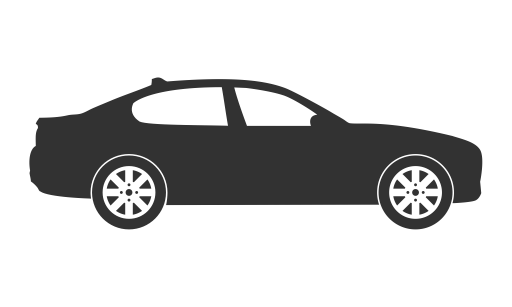 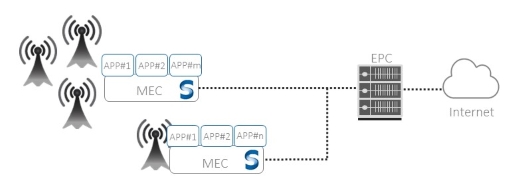 LTE – 5G (2)
Path 4
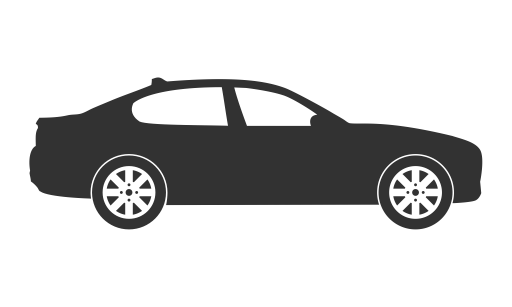 Path 1
(Path 2)
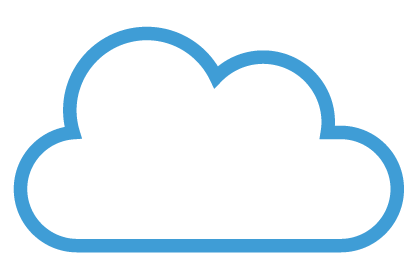 Path 3
MEC V2V
MEC
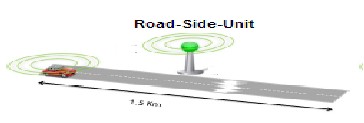 RSU
Path 4
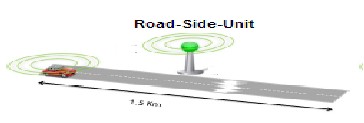 RSU
HD map update broad casting
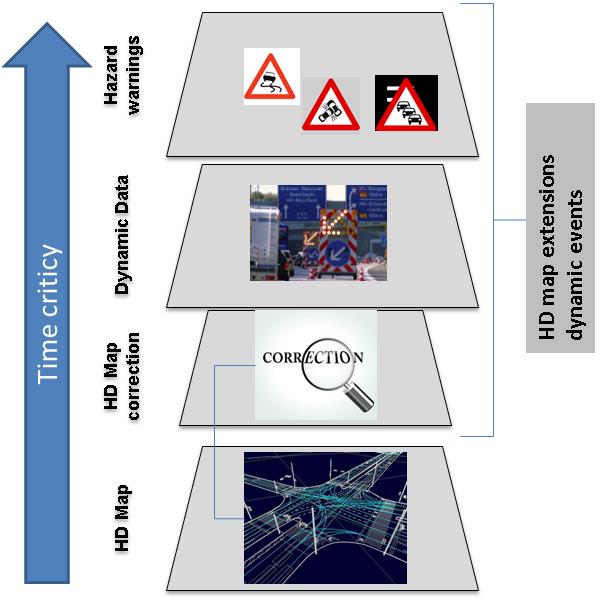 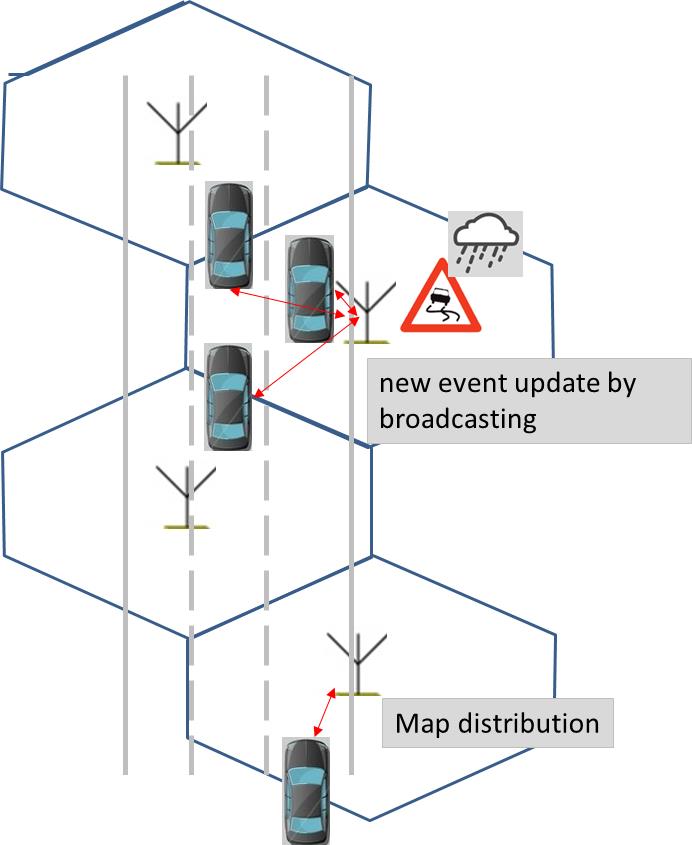 9
New challenges for automated driving
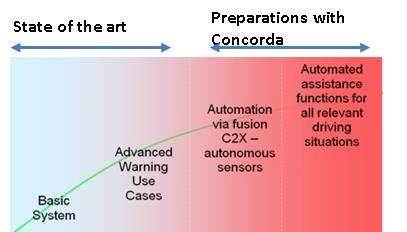 Connected data
(road sensors and cooperative car data)
Car sensors
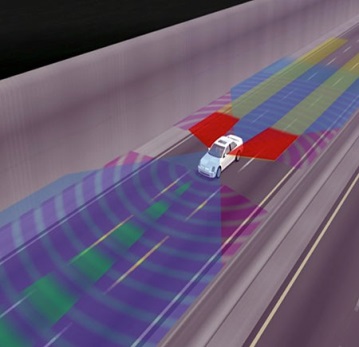 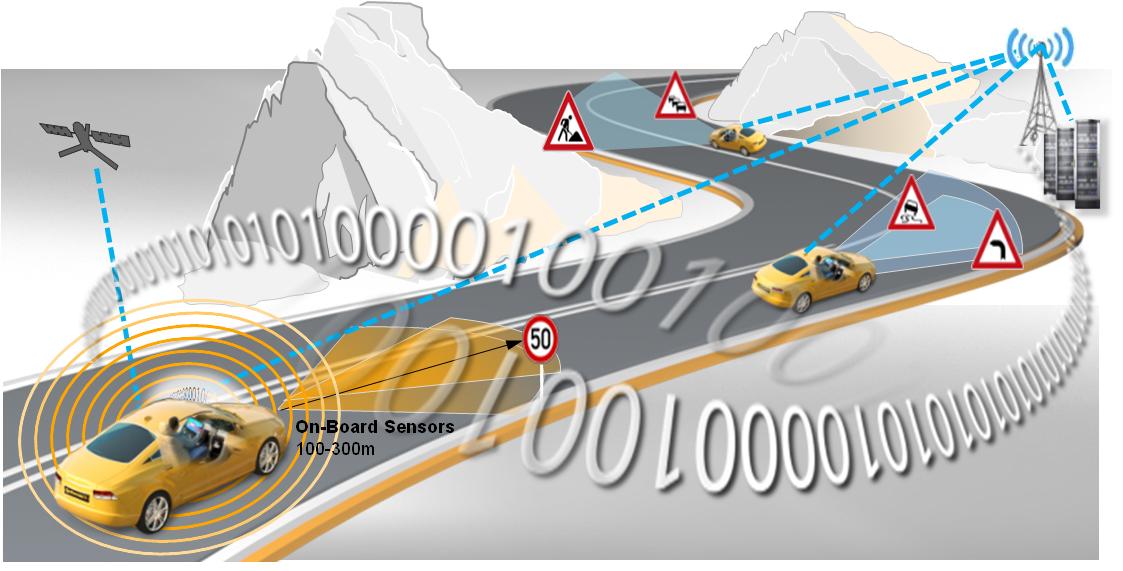 The connected data  as additional car sensor:
New messages and attributes to messages (e.g. trust , confidence levels)
Safety relevant applications need redundancy via  the  hybrid communication channels.
Network slicing, priority for AD vital messages
Application of  safety rules on digital infrastructure
More accurate and safety relevant localization :  GNSS correction and relative fall back solutions.
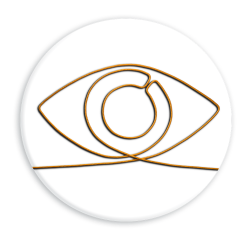 Sense
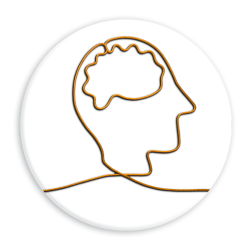 Plan
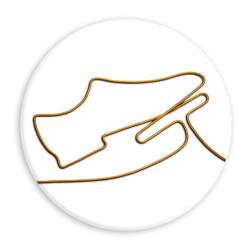 Act
Cross-border challenges (1)
For automated driving (AD)

Need to identify the right cross border test sites :
For C-ITS , we have the TEN-T corridors
For AD, some MS have identified test beds on certain highways but not cross border.

AD cross border test beds need:
Adapted physical infrastructure (Land & road marks, physical road infrastructure, etc) and digital infrastructure
Harmonized architecture for hybrid communications.
Harmonized messaging and associated attributes (e.g. trust-confidence levels)
Definition of common safety requirements + specifications for the digital infrastructure and  EU certifications.
11
Cross-border challenges (2)
In addition for Truck platooning:

EU wide multi brand EU match making 
Possible extra spectrum for redundant V2V communication
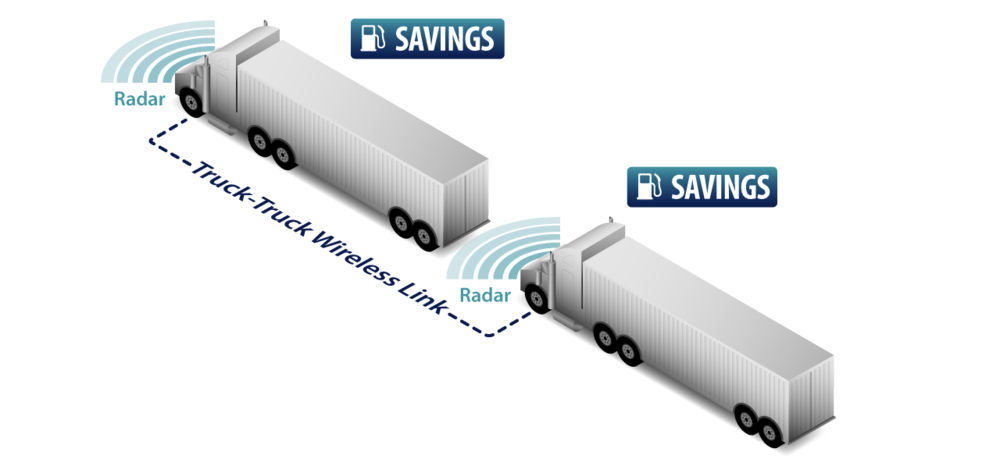 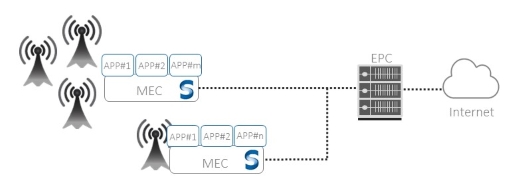 12
Envisaged Project
STEP1
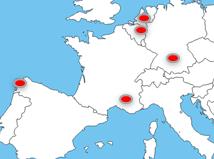 What is the main benefit of the idea/proposal?
-> cross border pre-deployment of hybrid communication
What makes the added value?
Test under real traffic circumstances
Envisaged consortium
EATA + other interested partners
Scope of the Celtic plus proposal
STEP2
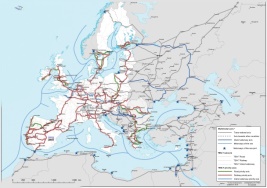 STEP3
Importance of dialogue and partnership 
with member states, C-ROADS and regions
STEP 1
STEP 2
STEP 3
13
2017
2018
2019
2020
2021
2022
Contact Info
Luc JANSSEUNE Ertico for EATA
		l.jansseune@mail.ertico.com
		+32 2 400 07 42
		Avenue Louise 326 B1050 Brussels
		www.ertico.com
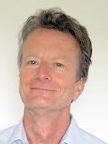 14
Name, affiliation & e-mail of presenter